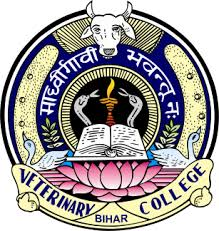 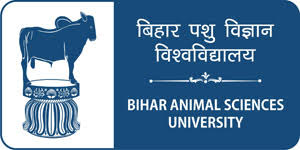 Unit III - ABATTOIR PRACTICES AND ANIMAL BY-PRODUCTS TECHNOLOGY
Department of Livestock Products Technology
Bihar Veterinary College
Bihar Animal Sciences University
Patna-800014 (Bihar)
Abattoir by-products
India have vast livestock resources (535.82 million).
More than 100 million animals are slaughtered every year in 3,900 licensed & authorized slaughter houses besides around 26,000 unauthorized slaughter houses. 
Slaughter rate for cattle as a whole is 20%, for buffaloes it is 41%, pigs 99%, sheep 30% and 40% for goats.  
Besides meat  a large quantity of by-products are produced , it includes every part of a slaughtered animal except dressed carcass
Cont…
Meat is the primary products of  livestock industry and constitute majority of economic value. The key to the greater profit is to earn higher returns on by products
 The quantity of animal by-products available for utilization can be estimated by subtracting the dressing percentage from 100.
The yield from meat animals during the slaughter process of non-edible outputs ranges from 20 to 30% of the live weight for beef, pork and lamb and from 5 to 6% of the live weight of chickens.
Cont….
The income from by products ranges form 7-12% of total income of slaughter
By-products are generated by slaughterers, processors, wholesalers, retailers and renderers
If the animal by-products are not effectively utilized, a valuable source of potential revenue is lost and increasing cost of disposal of this products 
 Non utilization of animal by-products create a major aesthetic and catastrophic public health problems
Cont…
Some of the by-products are organs, such as kidney, brain, liver, heart, lungs and intestinal tract, gullets and sweet bread, stomach, blood, bones, hooves, horns, hair and bristles, hide and skin, etc.
Animals, which die at abattoir prior to slaughter, or those animals or parts of animals, which have failed to pass meat inspection as, fit for human consumption, are also included in the by-products. 
Ears, lips, snouts, teeth, foetus, gall bladder, trimmings, fleshing and dew claws are also listed under by-products.
Cont….
Organs such as kidney, brain, liver, heart and tongue are classified as edible by-products while the others are classified as inedible by-products. 
The basic factors making the deviation between edible and inedible products are determined by the purchasing power of the consumer, his food habits, religious taboos and customs. 
On the border line between these two extremes is a small group of organs which depending upon the food customs and purchasing power of the consumer may be considered either edible or inedible.
Approximate yield (% of live weight) of meat by-products from large animals (Buffalo and Cattle)
Classification of abattoir by-products
According to origin
a. Principal by-products: These are directly harvested from the animals. 
e.g.  hide and skin, blood, bones, hooves and horns
b. Secondary  by-products:  These are derived from principal by-products. 
e.g. blood meal, fibrin, haemoglobin, blood albumin, serum, plasma and so on from blood; fat yields glycerin and soap; bones yield gelatin and nitroglycerine, hides yield leather shoes, bags, belts, clothing, etc.
Cont…
2. According to use as a food
Edible by-products: liver kidney, heart, brain, intestine, thymus, tongue, spleen, meat trimmings, fat etc.

Inedible by-products: hide, skin, ear, lips, snout, gall bladder, fetus, hoofs, horn hair, bristles etc.
Cont…
3. According to ultimate use
Agricultural by-products: meat meal, bone meal, fertilizers, etc.

Industrial by-products: Gelatin, glue, casings, etc.

Pharmaceutical by-products: Insulin, pepsin, biochemicals, hormones, etc.
Advantages of utilization of abattoir by-products
It protects the environment from pollution
Ensures better returns to the livestock producers
Helps in supply of highly nutritive feed for more productive livestock
Helps in setting up of secondary rural industry
Generate new employments
Increase the crop production
Requirements for profitable processing of abattoir by-products
Ensure adequate supply of raw material collection
Provision of cheap and satisfactory storage facilities for perishable materials
Development of practical commercial processes for manufacturing of derived products
Availability of potential market
Technical training of personnel
Plan  and layout of abattoir by-products utilization plant
In our country due to huge livestock density, at least one animal byproducts processing plant at each 50km range is necessary
Consideration during establishing of abattoir by-products utilization plant:
1. It should be adjacent to the slaughter house or a part of the same building connected through gravity pipe or passage
2. Should be away from inhabited area
3. Should be provision of overhead rails from slaughter house to the by-products plant
Cont….
4. Should have own screened drainage system
5. Should have separate clean (exit point) and unclean (inlets) area
6. Smooth concrete floor, wall and ceiling (floor slope of ½” per ft. is recommended).
7. Should have a hide/skin, salting room, renderers, tripery, manure bunker, store etc.
8. Open and well ventilated to prevent humidity build up
9. The equipments to be installed should cope up with by-product or offal processing.
Abattoir by-products utilization plant
Three main section should be there:
1. Hide/skin section with salt store
2.Tripery/Gut processing section with cleaning tables, water taps etc.
3. Carcass utilization plant with renderer, bone digester, fat settling tank and adjoining milling room and store.
Besides boiler, worker lockers, amenities and adjacent manure pit are other important requirements.
Cont….
The boiler should be of suitable capacity keeping in view the availability of raw material; and consumption of renderer. 
The requirement of steam has been worked out to be 1.25 lb per lb of raw material to be processed.
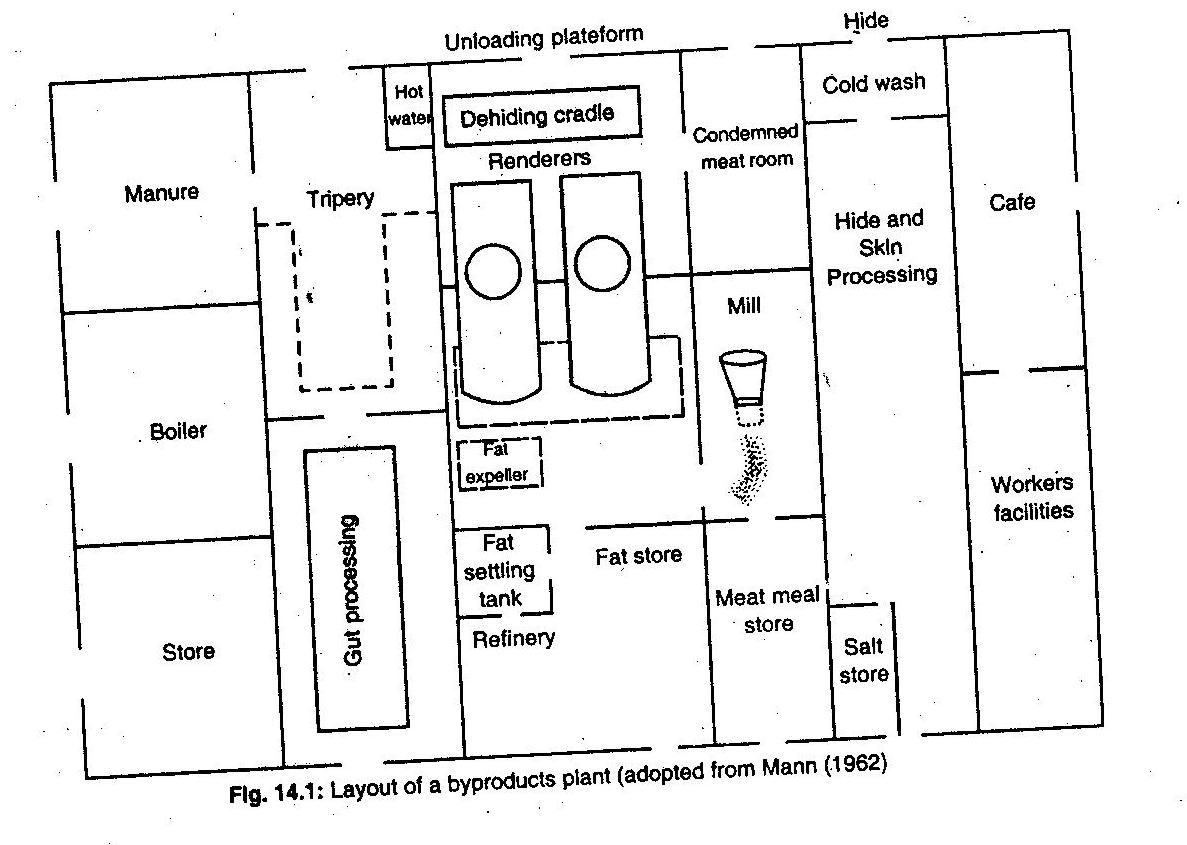 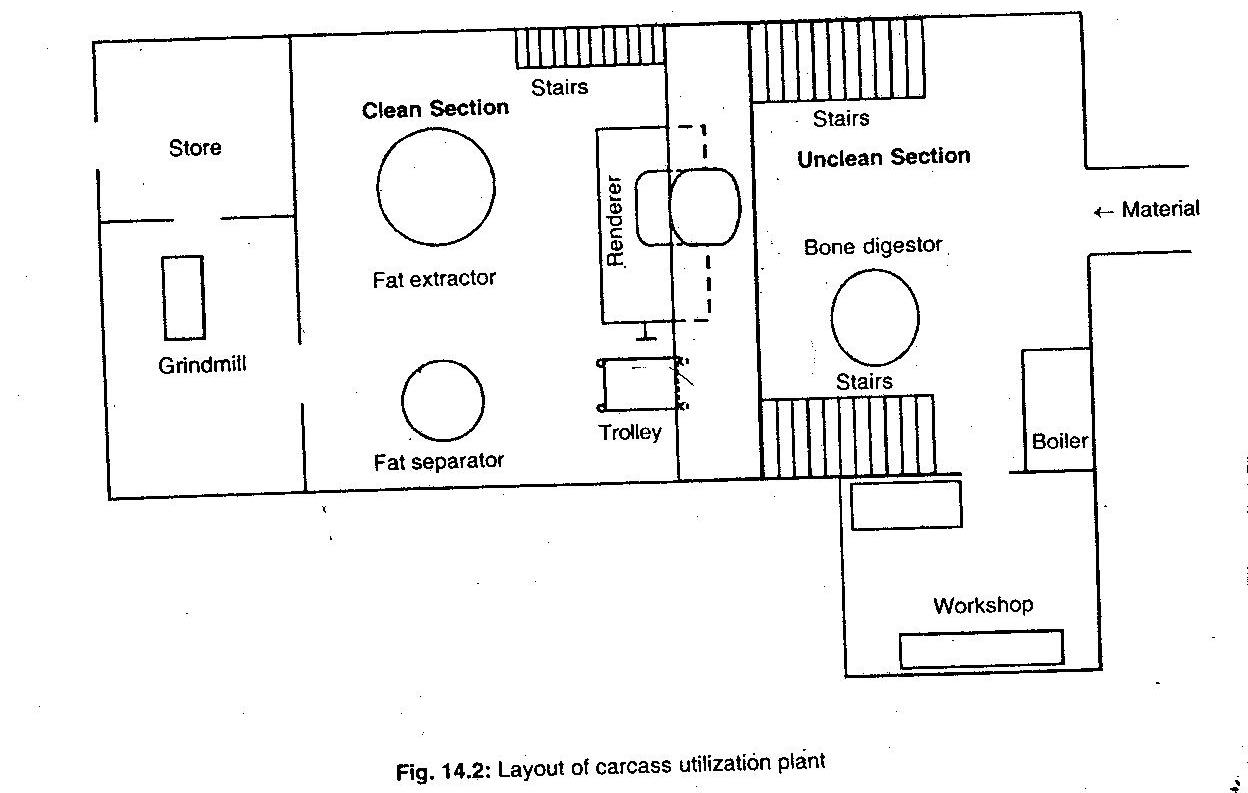 Dead/fallen animals
Large animals are die due to natural causes  such as disease etc.
 Condemned materials from slaughter house is also available
 It is necessary  to hygienically dispose the fallen animals to avoid decomposition and formation of obnoxious gases
 Transport of fallen animals is done using road transport  mode such as bullock cart or tractor trolleys
Cont…
The floor of the vehicle is should be bedded with straws and made free from any projection, otherwise bruising of the hide or skin will be there, lowers the cost of materials
 The transport of the condemned animals should be in closed vehicle to by-products plant
 The vehicle may be labeled as carrying as inedible animals by-products
Utilization of dead/fallen animals
Raw material for carcass utilization plant
Carcass pieces, bones, heads, feets, lungs, trachea, spleen, intestine (without contents), trimmings, genitals, udder, foetus, tripes
Not includes hoofs, horns, hair, blood, stomach or intestinal contents
Composition of various stock feeds

Meat meal:	Protein-			              >55%
		Protein and minerals-		85%
		Moisture			7%
		Crude fat			8%
		Phosphorus			<4.5%
Carcass meal (meat cum bone meal)	
		Protein				<55%
		Phosphorus			>4.5
Bone meal (steamed)			
		Protein				7%
		Calcium			              32.5%
		Phosphorus			15%
Thank You